Ликовна култура
21.04.2020.
Луткарско позориште-Позориште сенки
Драги ученици,
сви знате како изгледа луткарско позориште. Ко не зна, биће му детаљније објашњено на наредном слајду. Ваш задатак данас ће бити да направите своје мало луткарско позориште. Уколико нешто не будете могли да исечете (картон) позовите родитеље или старију браћу/сестре у помоћ. Уколико будете радили са њима биће још забавније.

Срећно! 
Луткарско позориште-Позориште сенки
Луткарско позориште је позориште у коме се уместо глумаца појављују лутке. Луткарско позориште је најчешће намењено деци али постоје луткарска позоришта која својим квалитетом могу бити веома интересантна и за одрасле. 
Наше најпознатије такво позориште јесте Позориште лутака Пинокио.
Током ове ситуације можете пратити online представе на њиховом сајту. 
https://www.pinokio.rs/
[Speaker Notes: NOTE: To change images on this slide, select a picture and delete it. Then click the Insert Picture icon in the placeholder to insert your own image.]
Луткарско позориште-Позориште сенки
Сада ће ваш задатак бити да направите своје мало кућно позориште лутака.
Материјал потребан за рад:
Поклопац од картонске кутије, дрвени штапићи за ражњиће или сламчице, бели папир или папир за печење, црни папир или тањи картон, лепак, маказе.
Уколико сте све припремили, хајде да пређемо на детаљна упутства. 
Луткарско позориште-Позориште сенки
Исеците средишњи део поклопца од картонске кутије, тако да направите мали прозор као што је приказано на слици. За овај корак замолите родитеље да вам помогну.
Након што сте направили отвор, залепите са спољашње стране бели папир или папир за печење.
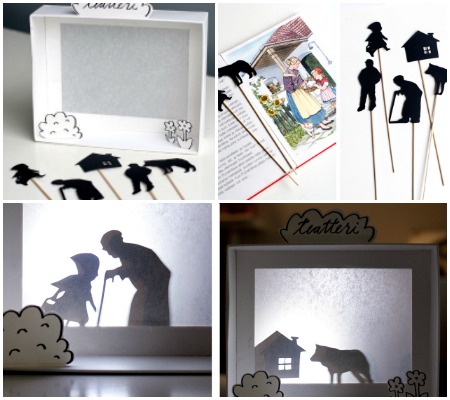 Луткарско позориште-Позориште сенки
Од танког картона или црног папира направите жељене облике који се уклапају у вашу замишљену причу коју ћете презентовати. Када их исечете, залепите их за дрвени штапић или сламчицу.
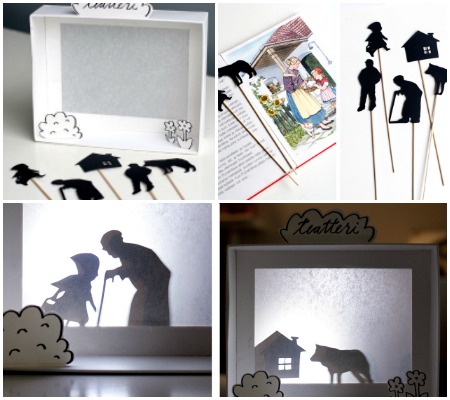 Луткарско позориште-Позориште сенки
Када сте све припремили, замрачите просторију или сачекајте мрак. Упалите блиц од телефона или узмите малу лампу и поставите светло иза поклопца. Картонске облике померате иза поклопца. 
Позовите укућане да гледају вашу малу представу. Можете им позајмити и гласове, у поздини пустити музику која прати радњу. 
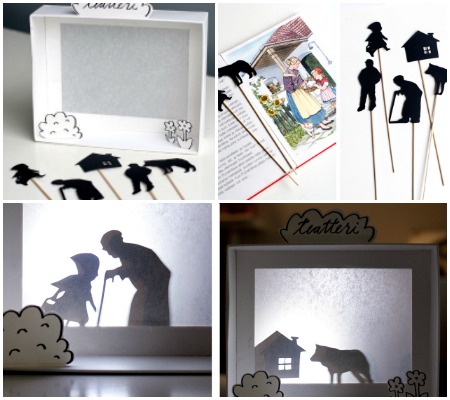 Хвала на пажњи! 
Слике радова или видео послати на Google учионици.